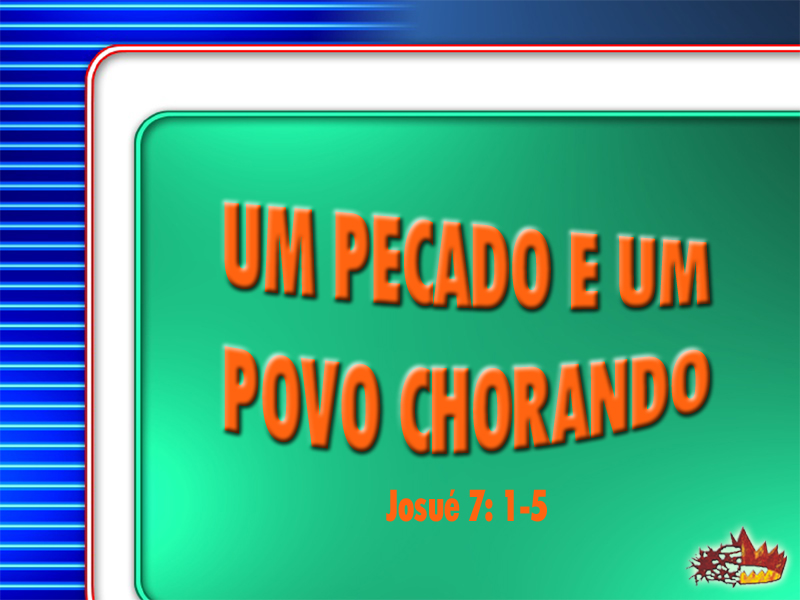 A COBIÇA “Proíbe-se-nos tão diretamente condescender com a cobiça como a Acã foi proibido apropriar-se dos despojos de Jericó. 
Deus declarou ser isto idolatria.” Patriarcas e Profetas, p. 496
“A Grande vitória que Deus lhes havia dado, tornara os israelitas confiantes em si mesmos. 
Porque Ele lhes havia prometido a terra de Canaã, achavam-se livres de perigo, e deixaram de compreender que só o auxílio divino lhes poderia dar êxito.” P.P. 521
“Mesmo Josué fez seus planos para a conquista de Ai, sem procurar o conselho de Deus.”P.P. 521
“Os israelitas tinham começado a exaltar sua própria força, e a olhar com desdém para os seus adversários. 
Esperava-se uma vitória fácil, e acharam suficientes três mil homens para tomarem a cidade. 
Arremessaram-se ao ataque sem a segurança de que Deus estaria com eles.” P.P. 521
Em oração, Josué reivindica a honra ao nome do Senhor. 
   “...Que farás ao Teu grande nome?” Josué 7: 9
   Seguramente Deus não permitiria que Seu próprio nome fosse ridicularizado.
   Devemos nos lembrar sempre que nossa fidelidade ou infidelidade implicam em honra ou desonra não só à igreja, mas sobretudo, ao nome de Deus.
Deus não os havia abandonado. Eles haviam desobedecido. Se Deus houvesse seguido pelejando pelo Seu povo, estaria aprovando seu pecado e estimulando-o a persistirem nele.
O Senhor deu instruções a Josué para a descoberta e castigo do criminoso.
   “O pecador não foi diretamente indicado, ficando a questão em dúvida por algum tempo, a fim de que o povo pudesse sentir sua responsabilidade pelos pecados existentes entre eles, e assim fosse levado ao exame de coração, e humilhação perante Deus.” P.P. 523
A Denúncia de Deus
   “Levanta-te! Porque estás prostrado assim sobre o teu rosto?”  
   Este era um momento para ação pronta e decidida, e não para desespero e lamentação.
  “Israel pecou e violaram a minha aliança que lhes tinha ordenado, e tomaram das coisas condenadas, e furtaram, e mentiram...” Josué 7: 7-15
Havia pecado secreto no acampamento, e este devia ser descoberto e removido, antes que a presença e a bênção do Senhor pudesse estar com o Seu povo.
   Deus e o pecado são opostos...
   Ele disse: “Não serei mais convosco, se não eliminardes do vosso meio a coisa roubada.” Josué 7:12
   Deus não pode estar num coração que insiste em permanecer no pecado.
ACÃ COBIÇOU 
DUAS COISAS:
1. O que estava destinado para a destruição:      
     Um  lindo manto babilônico.  Era uma vestimenta adornada com figuras trabalhadas, tecida inteiramente em ouro, unicamente para membros da realeza.
2. O que estava destinado para a tesouraria do Senhor:
     •  Duzentos siclos de prata = 2.900 gramas
     •  Um lingote de ouro de cinqüenta siclos = 725 gramas.  Josué 7:21
Acã  prevaricou, furtou e mentiu.
O Juízo de Deus
   Verso 16: “Então Josué se levantou de madrugada, e fez chegar a Israel.”
   Lançou sortes até chegar ao homem...
   “Como lhe tremeu a alma de terror, ao ver indicada sua tribo, a seguir sua família e depois sua casa! 
Mas ainda não proferiu confissão alguma , até que o dedo de Deus se pôs sobre ele. 
Então, quando o pecado não mais poderia ser escondido, admitiu a verdade.”  P.P. 527
O PECADO DA COBIÇA
“Um pecado arrastara outro, e ele se apropriou do ouro e da prata dedicados ao tesouro do Senhor – roubou a Deus as primícias da terra de Canaã. … 
O mortal pecado que determinara a ruína de Acã teve suas raízes na cobiça, um dos mais comuns e mais levianamente considerados dentre todos os pecados.”  Patriarcas e Profetas, p.  525
“O pecado de Acã trouxe revés a toda a nação. 
Pelo pecado de um homem, o desprazer de Deus repousará sobre Sua Igreja, até que a transgressão seja removida.
   A influência que mais temida deve ser pela Igreja não é a dos francos oponentes, incrédulos e blasfemos, mas dos que incoerentemente professam a Cristo.
 Estes são os que impedem as bênçãos de Deus, e acarretam fraqueza ao Seu povo.”    P.P. 526
“Entre membros da igreja considerados idôneos e cumpridores do dever, existem, triste é dizer, muitos Acãs! 
Muito homem vem majestosamente à igreja, e senta-se à mesa do Senhor, enquanto entre as suas posses se acham ocultos lucros ilícitos, coisas que Deus amaldiçoou.” 
   P.P. 526
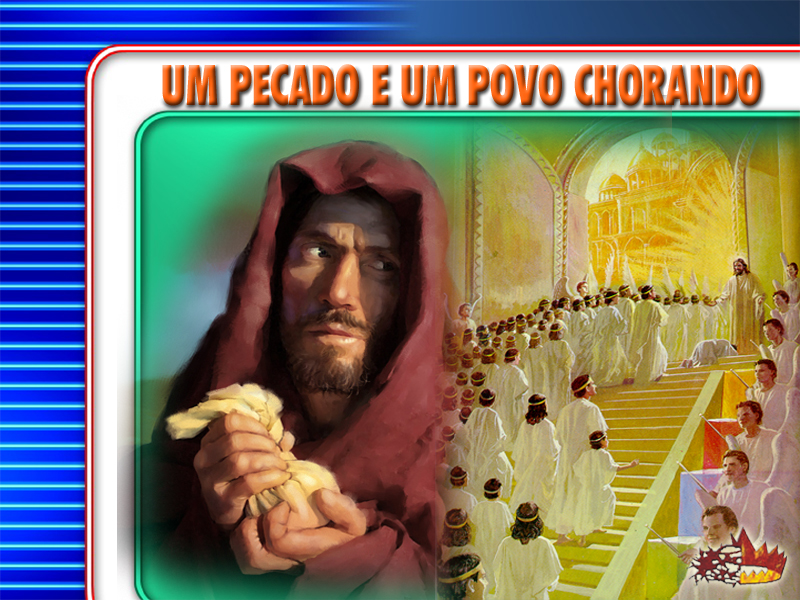 “Por uma boa capa babilônica multidões sacrificam a aprovação da consciência e sua esperança do Céu. Multidões permutam sua integridade e sua salvação por um saco de siclos de prata.”  
                    P.P. 526